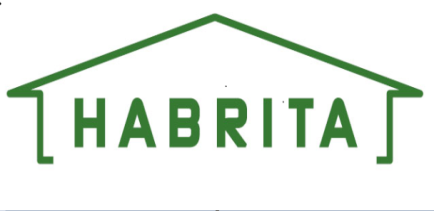 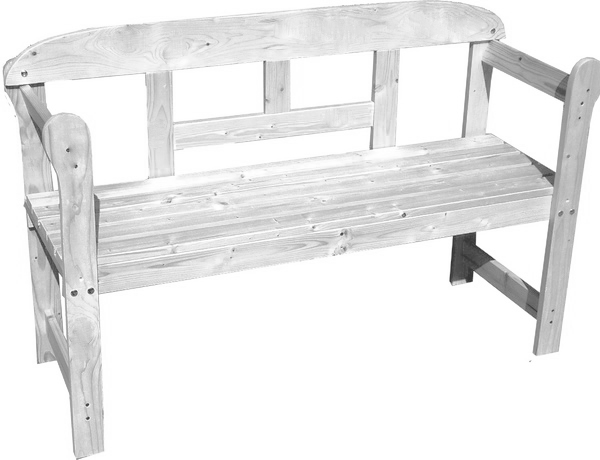 Banc  EMMA	
Réf. : BJ-EM
80 cm
43 cm
125 cm
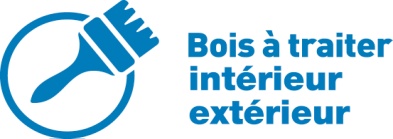 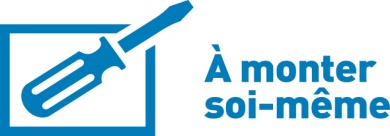 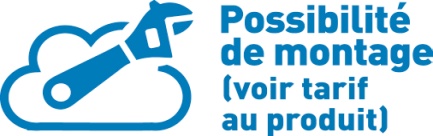 PLUS PRODUIT
Produit fabriqué en EUROPE
PRODUIT LIVRE MONTE
PRODUIT LIVRE